Тема:
Можно ли расcчитываться без денег?
Первые русские деньги –дирхемы, куны, ногаты, гривны,
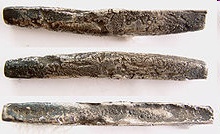 Российские наличные деньги(купюры)
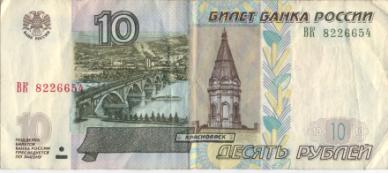 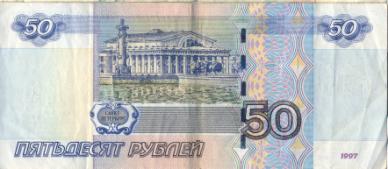 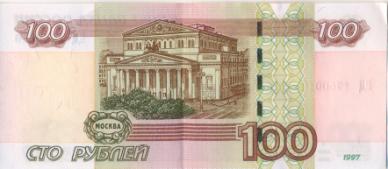 Российские наличные деньги(монеты)
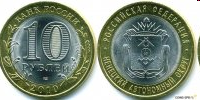 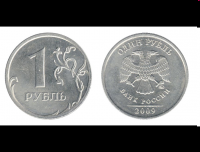 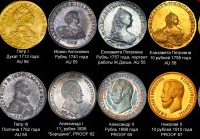 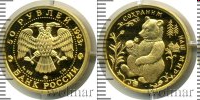 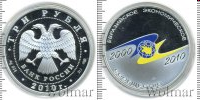 Не хвались серебром, хвались добром.

Не имей сто рублей, а имей сто друзей.
Домашнее задание
1. узнать у родителей пользовались ли они безналичными деньгами
2. найти и прочитать  бывают ли какие-то другие безналичные деньги
3. сочинить сказку, где были бы наличные и безналичные деньги
СПАСИБО ЗА РАБОТУ!